The Printing Opportunity
High Quality Printing, with Great Service,
 and Better for the Environment.
What We Have Now
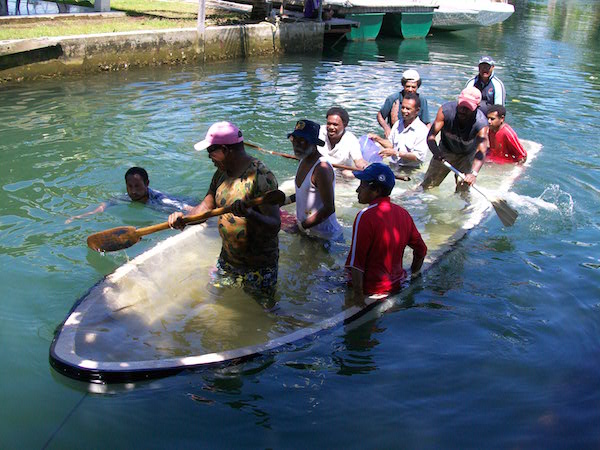 Slow Service
 Expensive 
 Low Quality
What’s Out There in the Market
Self-Service
 Huge Price
 Complicated Ordering
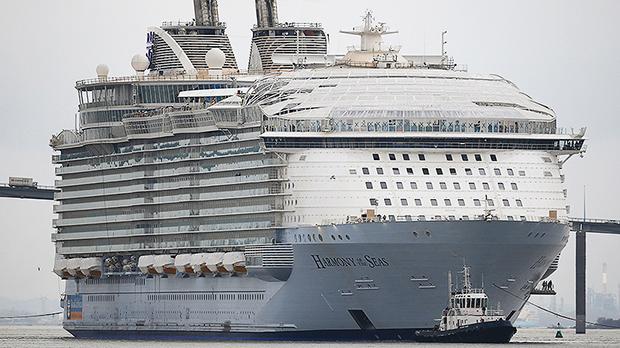 What We Want
High-Quality
Great Service
Environmentally Friendly
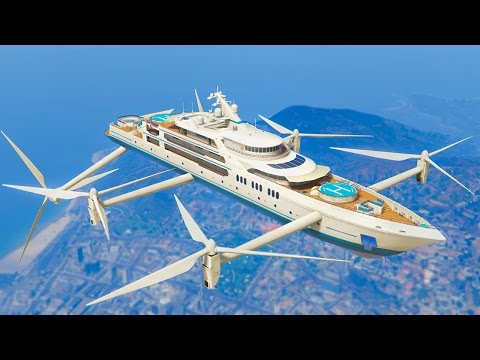 What We’ve Found
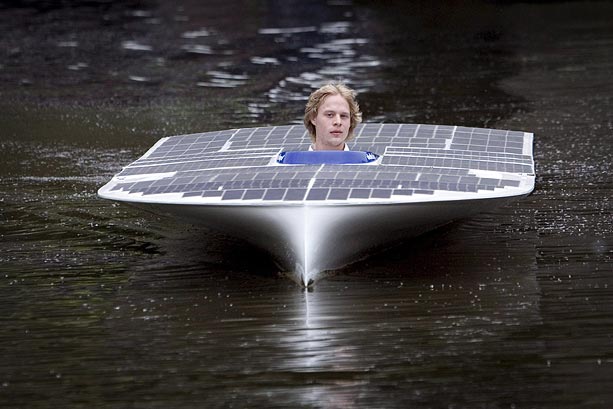 Latest Technology
 Great Reviews
 Super Green Company
Migration Plan
Sunset Current Vendor
Launch New Partner
Close out all orders past next month. 
Notify vendor to discontinue automated orders by XX/XX.
Update internal vendor assignments for all new orders by XX/XX date.
Have administrative update billing records and best practice documents by XX/XX date.
Setup templates and upload visual assets for future print jobs by XX/XX date.
Create new orders in their system by XX/XX date.
Work with administrative to update billing records and best practice documents by XX/XX date.